Муниципальное дошкольное образовательное бюджетное учреждение «Центр развития ребенка» –    детский сад № 43 Муниципального образования Кореновский район.ПРОЕКТПУТЕШЕСТВИЕ МУРАВЬИШКИ.
Автор - Цуканова Е.Д.
Участники проекта: воспитатели, дети, родители.
Эпиграф:
Пусть счастлив будет педагог,
Кто этой чести удостоен,
Кто объяснить ребенку смог
Как этот яркий мир устроен,
Услышать музыку дождей,
Понять, о чем щебечут птицы
Кто знает – цели нет важней
Чем научить и научиться
Осуществить свою мечту?
Конечно, но безмерно важно
Найти и видеть красоту в минуте каждой,
Вздохе каждом.
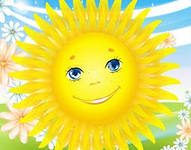 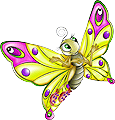 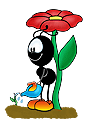 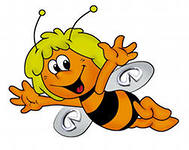 Цель:
 Создать условия для развития познавательных и творческих способностей 
детей в процессе проекта.
 
	Задачи:
Познакомить детей с образом жизни муравья и устройством муравейника.
 Формировать познавательный интерес, мышление, творчество;
Развивать речь детей, активизировать словарный запас.
Воспитывать любознательность, интерес к насекомым, желание узнать о них 
    что-то новое.
Этапы проекта
1 этап – подготовительный
 1. Изучить литературу по теме
2. Подобрать материал для развития творчества детей
3. Обсудить с родителями проблему и определить пути решения.
	2 этап – основной
Виды деятельности, через которые прошел познавательный – творческий проект. 
	3 этап – заключительный
 Наше творчество: коллективная аппликация: «Муравейник».
Интеграция образовательных областей:
коммуникация
социализация
музыка
художественное творчество
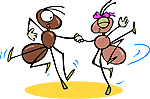 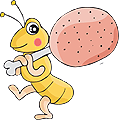 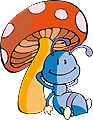 Формы и методы реализации проекта:
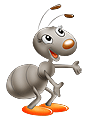 Чтение художественной литературы
Просмотр презентаций
Наблюдение
Экспериментирование  
Выставка поделок
Составление сказок, стихов, загадок с родителями.
Оформление книжек – малышек.
Разучивание песен, физминуток, считалочек.
Рисование, лепка, аппликация
Ресурсное обеспечение:
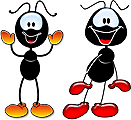 методическая литература о проектной деятельности
 художественная и энциклопедическая литература о муравьях.
 материалы для практической работы (бумага, клей, картон, гуашь, карандаши,)
 наглядный материал (презентации, картинки, фотографии.)
Ожидаемые результаты:
Для детей: обогащение и расширение знаний, развитие творчества, воспитание бережного отношения к муравьям.

Для родителей: сближение с детьми при совместной деятельности.

Для педагогов: обогащение и расширение знаний, накопление опыта в создании презентации.
Работа с детьми:
д
Беседы, наблюдения, рассматривание картин, опытно-исследовательская деятельность.
Разучивание подвижной игры, физминутки, зрительной гимнастики.
Разучивание дидактических игр, настольные игры.
Коллективная аппликация: «Муравейник».
Чтение художественной литературы, стихов, пословиц, примет, отгадывание загадок.
Рисование и лепка муравья; ручной труд.
Основной этап.                 Взаимодействие с детьми:                       Познавательная деятельность.
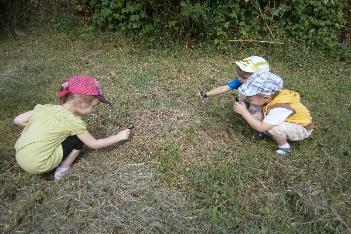 Наблюдение за муравьями.
Беседы: «Жизнь муравьев».
Рассматривание схем и картин.
Опытно-исследовательская деятельность.
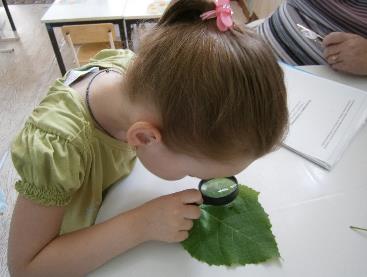 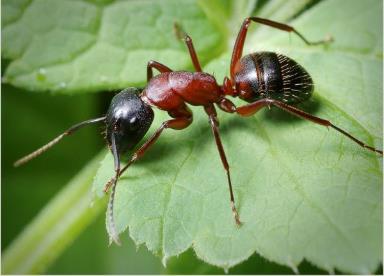 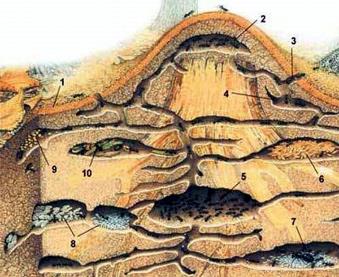 Двигательная деятельность.
Физкультурная минутка: «Муравей».
 Подвижная игра: «Муравьи и муравейник».
 Динамическая пауза и зрительная гимнастика «Муравьи».
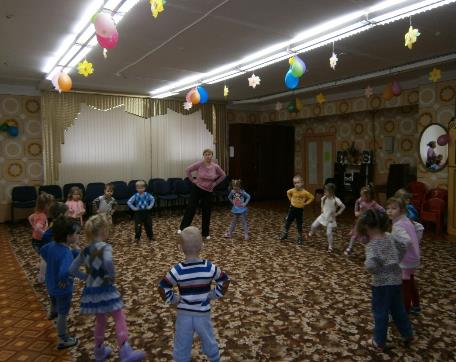 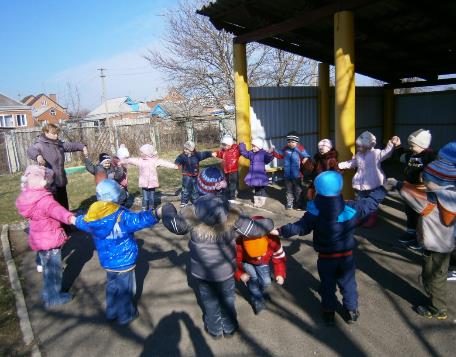 Игровая деятельность.
Д/и «Самые-самые»
Дидактическая игра "Собери картинку из частей”
Дидактическая игра: « Кого не стало»
Дидактическая игра: «Похож – не похож»
Дидактическая игра: «Найдите, что опишу».
Дидактическая игра: «Кто живет в домике»
Настольная игра: лото «Насекомые»
Дидактическая игра: «Угадай по описанию».
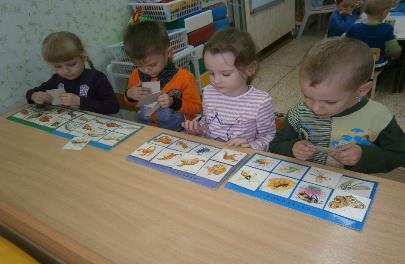 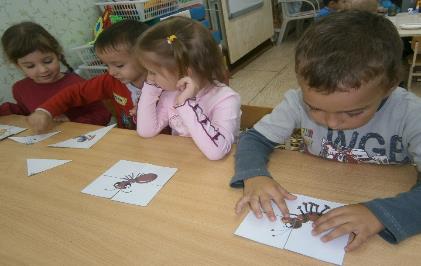 Коммуникативная деятельность.
Пословицы и поговорки.
Приметы.
Загадки.
Стихи.
 Чтение.
Просмотр мультфильма: «Стрекоза и муравей».
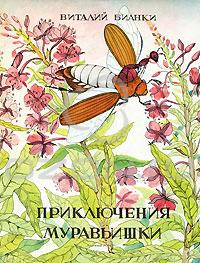 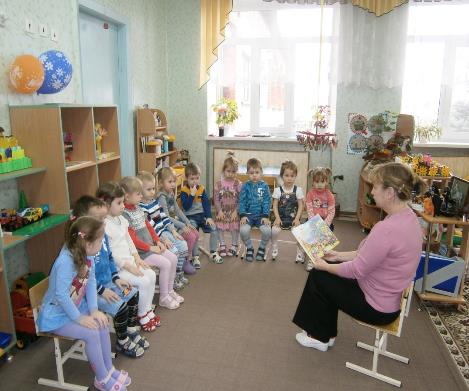 Художественное творчество.
Рисование. 
			
 	 Лепка. 	
		   
               Ручной труд.
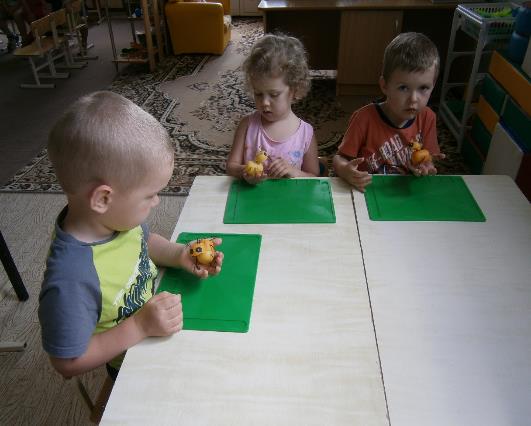 Работа с родителями:
совместная деятельность с детьми по изготовлению поделок.
помощь воспитателю в подборе фотографий для презентации;
помощь детям в оформлении и составлении сказок, стихов, загадок про муравья.
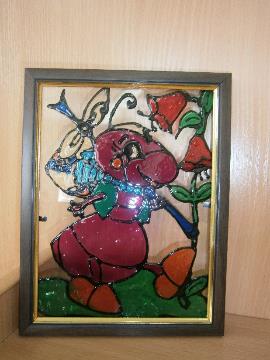 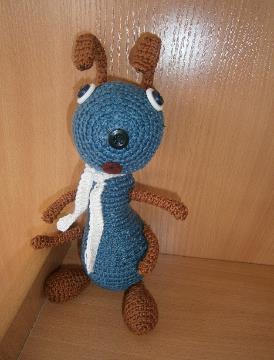 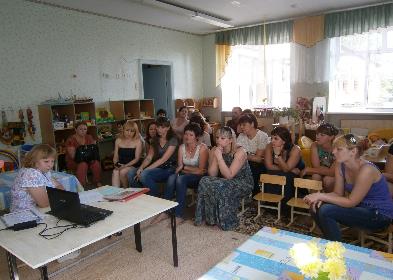 Взаимодействие с родителями
Консультация  для родителей: «Воспитание любви к природе».
Памятка для родителей: «Правила поведения при встрече с насекомыми».
Проведено анкетирование родителей на тему «Экология в семье».
Родители с детьми сочиняли сказки, рассказы, стихи, загадки, рисовали, 
    лепили, оформляли книжки – малышки.
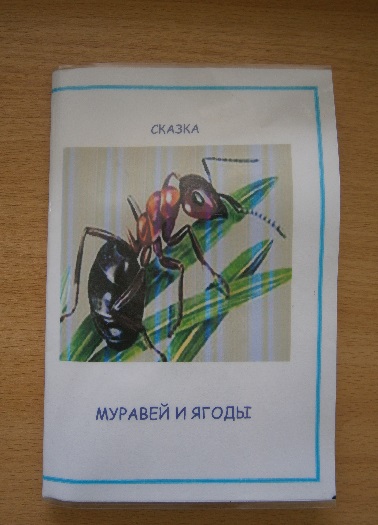 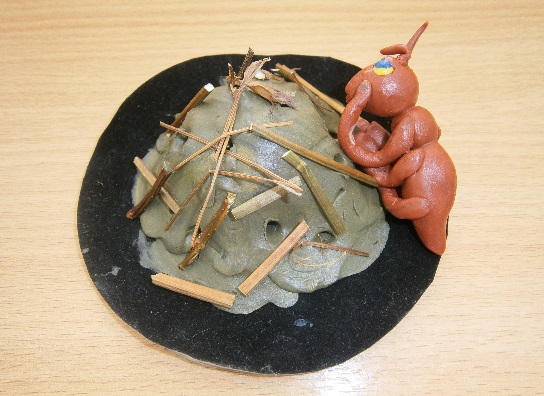 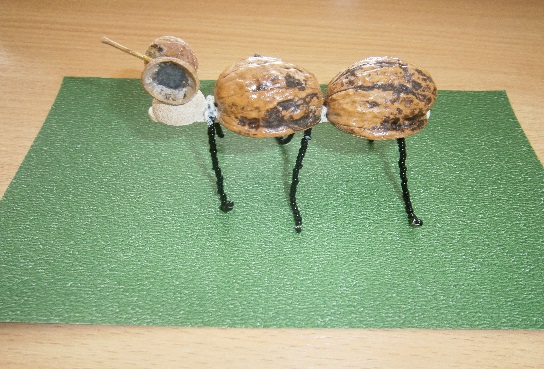 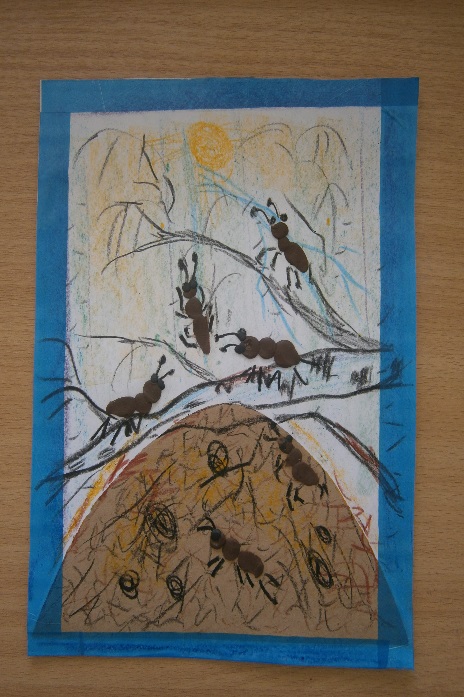 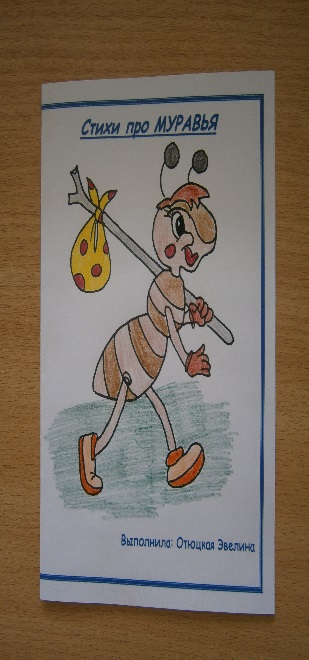 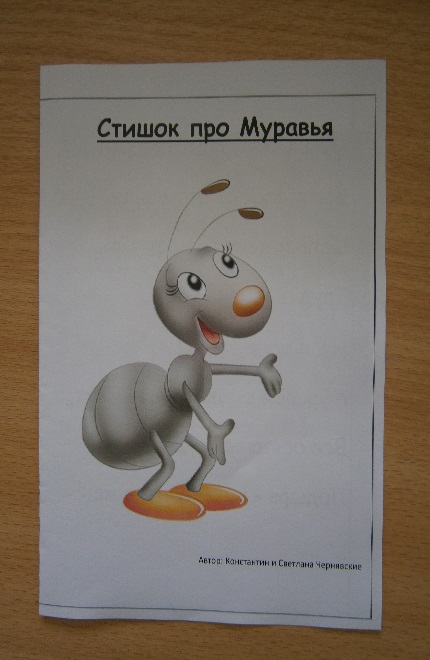 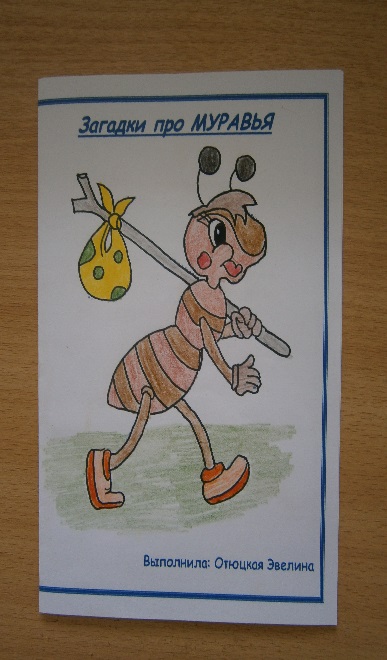 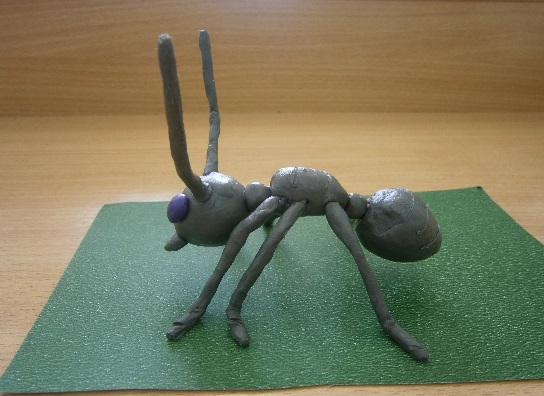 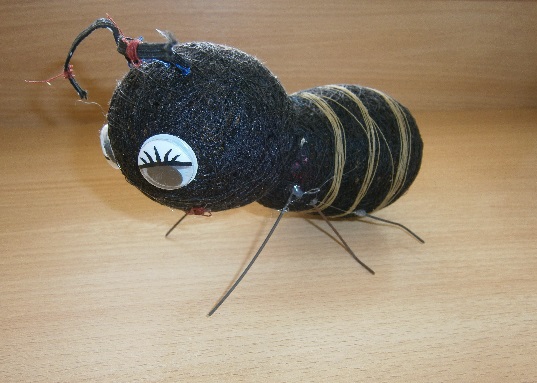 Заключительный этап.
Наше творчество: коллективная аппликация: «Муравейник».
Проводя исследование, наблюдая за жизнью муравьев, изучив дополнительную литературу про муравьев, сделали следующие выводы:
 Муравьи живут семьями.
Каждый муравей четко знает и выполняет свою определенную функцию.
Муравьи – вечные строители.
Движутся муравьи по одним и тем же дорожкам.
Муравьи очень полезны, они истреб­ляют множество вредных насекомых.
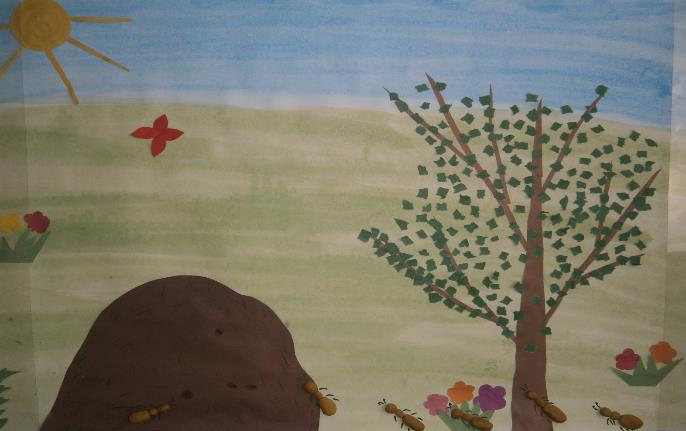 Список литературы:
http://www.ru.wikipedia.org
    Шоригина Т.А. Насекомые. Какие они?
Шорыгина Т.А. Беседы о том, кто где живет.
  Калишев В.Б. Погода и народные приметы.
 Шорыгина Т.А. Осторожные сказки.
 Шоригина Т.А. Стихи и сказки о родной природе.
 Новогорцева Н.В. Развитие речи детей.
 Синицына Е. Логические игры и задачи.
Агеева Д.И. Веселые загадки – складки и загадки обманки.
 Илларионова Ю.Г. Учите детей отгадывать загадки.
 Давыдова Г.Н. Детский дизайн. Пластилинография.
Спасибо за внимание!
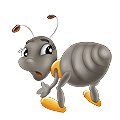